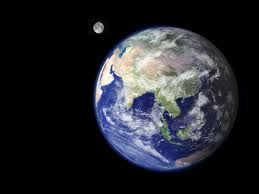 Boh tvorcačlovek správca
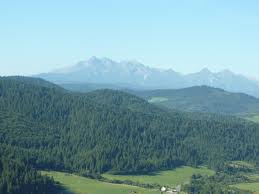 Boh ich požehnal a povedal im: "Ploďte a množte sa a naplňte zem! Podmaňte si ju a panujte nad rybami mora, nad vtáctvom neba a nad všetkou zverou, čo sa hýbe na zemi!" Potom Boh povedal: "Hľa, dávam vám všetky rastliny s plodom semena na povrchu celej zeme a všetky stromy, majúce plody, v ktorých je ich semeno: nech sú vám za pokrm! všetkým zverom zeme a všetkému vtáctvu neba i všetkému, čo sa hýbe na zemi, v čom je dych života, (dávam) všetku zelenú trávu. A stalo sa tak.
Prečo si to nevážime ?!
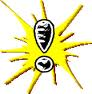 Treba konať !!!
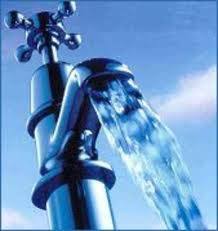 Šetrime vodou ...
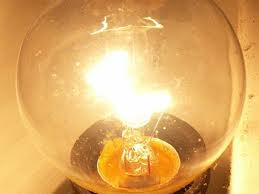 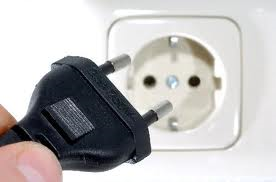 Šetrime elektriku...
Recyklácia...
Dobré...                        Zlé...
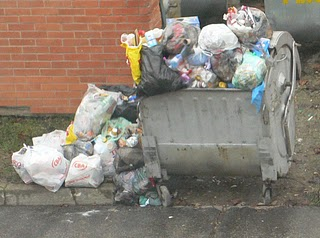 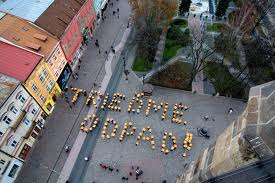 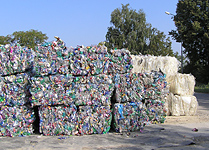 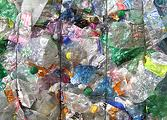 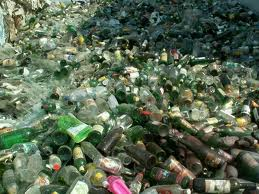 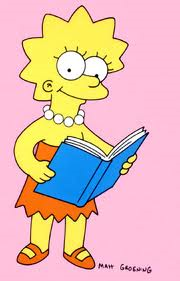 Naučme sa chrániťPrírodu !!!
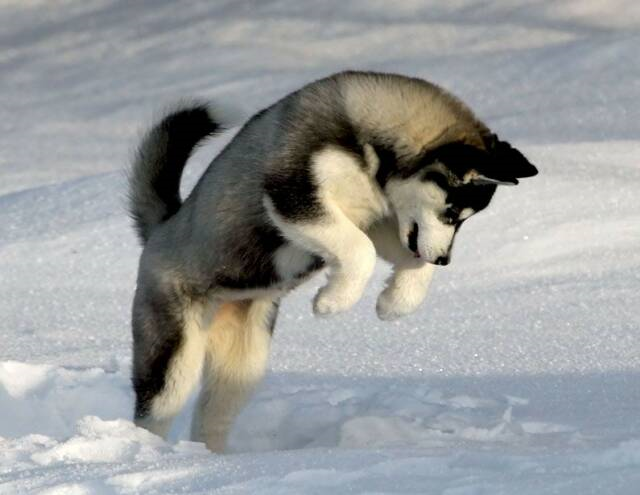 Vytvorili :
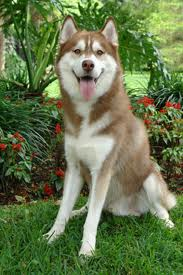 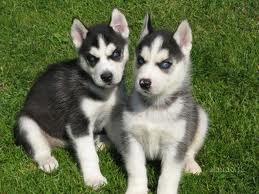 Simona Bandošová
Nina Krupová
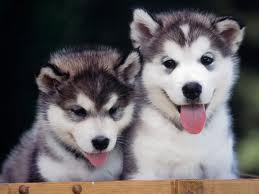 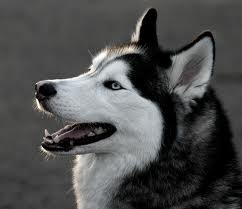 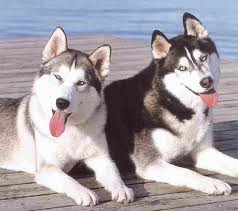 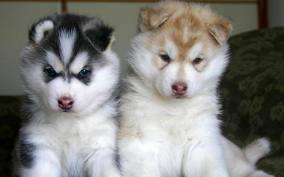